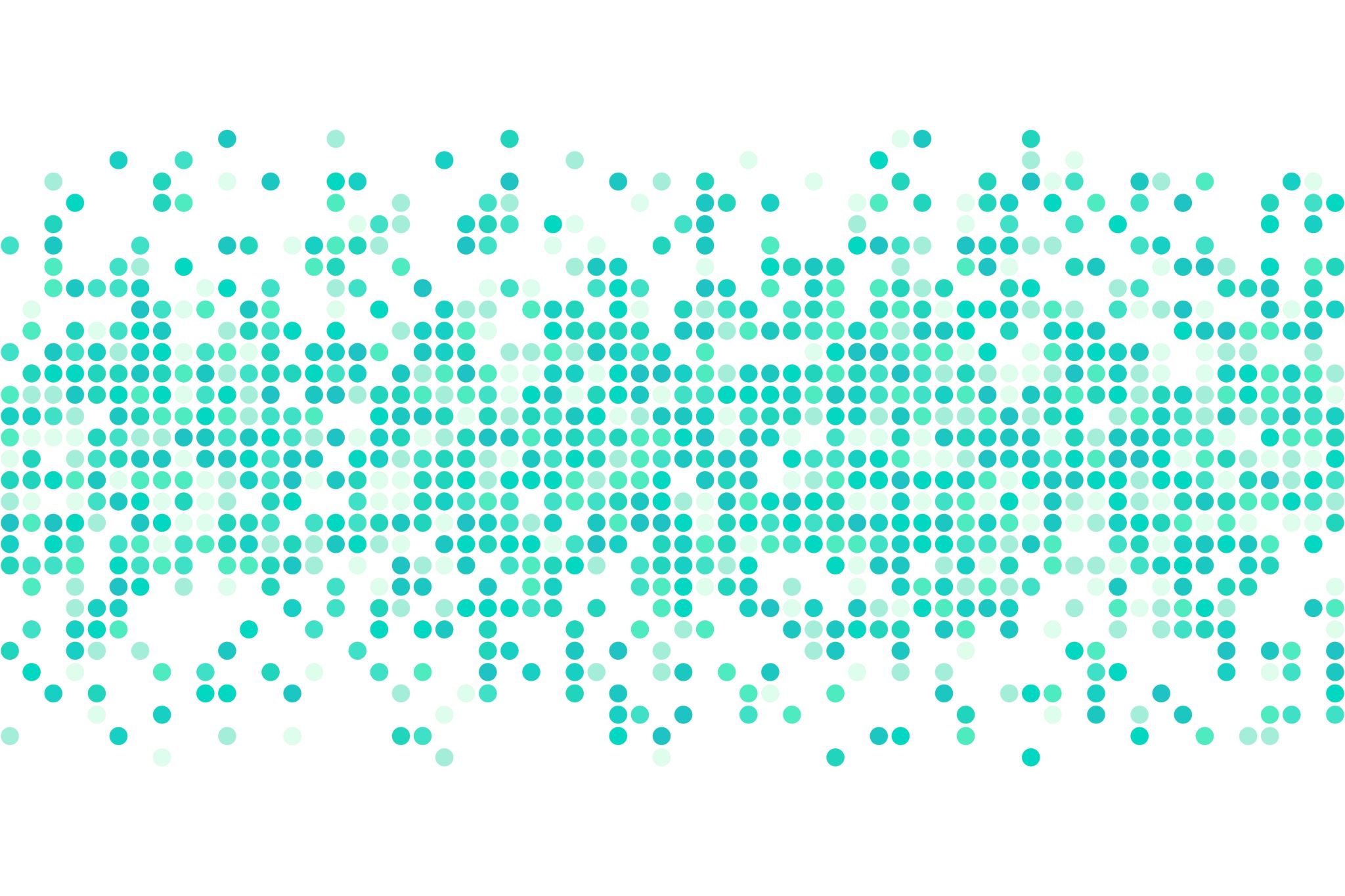 The application of trade and investment regimes assisting low-lying islands in the energy transition: A Nauru Perspective
Masau Detudamo
Director (Foreign Affairs and Trade)
Nauru
Order of Presentation
Introduction to Nauru
Energy Transition in Nauru
Regional Initiatives/Trade Agreements
Country Specific Initiatives
Policy Recommendation
Nauru
Population 11,500
Geography 21km2
EEZ 308,000 km2
Trade Data (2018)
Value of Imports AUD 63.1mil
Value of Exports AUD 11.8mil
Balance of Trade AUD -51.3 mil
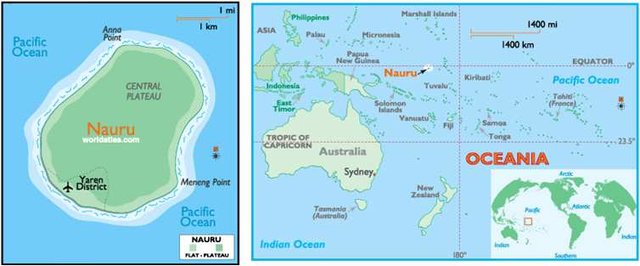 Timeline
Nauru - Overview
2013 Survey : 1,703 households | 10,294 individual recent: 11,550|14 districts
Energy Division > Department of Climate Change and National Resilience(DCCNR)
Nauru Utilities Corporation: Electricity and Water Production 
100% grid reach
Electricity Demand: 2020 Peak demand: 5.7 MW. | experienced an average growth of 4.7%/year
Solar is the main RE source | Current PV penetration: 12% (2.5 MW)
Water – No fresh water source | Source : RO and Rainwater
Transport – 30 km of roads | Utilises 35% of fuels imported to Nauru | No electric vehicles 
Nauru Energy Road Map (2018-2020)
24x7 grid electricity supply with minimal interruptions
50% of grid electricity is supplied from RE sources
30% improvement in Energy Efficiency
Energy Compact: Electrification of 20% of the vehicle fleet by 2030
aspirational goal is to reach 100% by 2050
Overview of renewable energy in Nauru
Current Status
National energy requirement 8.5MW 

Current renewable energy consumption - 12%
500kw UAE funded solar farm
1.1MW NZ funded solar farm
900kw rooftop solar
Feed-in-tariff  20c per unit
Overview of renewable energy in Nauru
Ongoing Projects
Solar Expansion Project
Completion of 6MW solar farm – ADB funded June 2023
Updating National Energy Roadmap 2014-2020
SMARTEN Project
Draft Energy Act
Private Sector Incentive Framework
Green Energy Procurement
Ocean energy pre-feasibility study - completed
Pumped hydro energy storage pre-feasibility study – in progress
Wind pre-feasibility study – completed
Maritime Port – Climate Resilience
Impact of COVID-19
Major disruption to essential supplies
Including diesel to run the generators
Food Security

Established Nauru Shipping Line 2020
 reduce dependency of external shipping services

Establish shipping additional route - MOU with Tuvalu
Access into port of Tuvalu 
Affordable, regular shipping service 
Potential to expand services
[Speaker Notes: Renewable Energy

- Independence reliance on fossil fuels
- Ensures that commerce continues, ensures economic activity and social stability]
Barriers to Investment and Trade in Renewable Energy
Remote location
Small market size
Lack of economies of scale
High Cost of renewable energy
Grid and infrastructure constraints
Regulatory uncertainty
Limited access to international funding and credit
Regional Initiatives/Trade Agreements
Pacific Island Countries Trade Agreement (PICTA) - 2001
Liberalize trade amongst PICs
No specific provision on climate change 
Protocol TIS – commitments sectors (tourism, transport, telecommunications and environmental services) 
Pacific Closer Economic Relations (PACER PLUS) - 2020
No specific provision on climate change
Modernizing customs processes, legislation, training
Regional E-Commerce Strategy and Roadmap – 2021
Develop common digital standards across the region
Digital and climate-smart measures (electronic single window)
Trade initiatives – Solar goods and related services
Source: WTO/IRENA
TUVALU – Trade Policy
Tuvalu National Trade Development Strategy (2022 – 2026): A Climate-Smart National Trade Strategy

Integrate Environmental Concerns into its Trade Policy
Deliver Climate Smart Outcomes
SAMOA – Non Tariff Measure
Target of 50% renewables by 2025
Introduction of feed in tariff
Net-metering program
Establishment of Renewable Energy Fund

The Energy Management Act 2020
Meet Minimum Performance Standards
Standards Energy Label
FIJI – Tariff Measure
Duties concession on imports of renewable energy goods
Solar and electrical charging stations
Energy Storage Systems
Related Components
Customs Tariff Code 264, Part (iii)
Free Fiscal Duty
Free Import Excise
9% Value Added Tax (VAT)
Nauru: Fueling the Global Demand For Renewable Energy
Opinion: DSM
Policy Recommendation
Develop sound policies to support the renewable energy transition

Establish a stable and predictable legal regulatory framework

Incentivize Renewable Energy Sector

Developing Partnerships
Tubwa kor and Thank You.